KVADAR
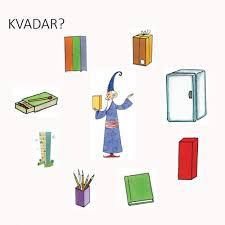 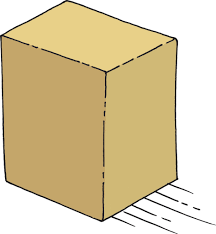 Kukas Bojana, prof.defektolog
Nabroji koja si do sada geometrijska tijela upoznao / upoznala?
ALFA
Koje predmete u obliku tih geometrijskih tijela uočavaš u kući?
ALFA
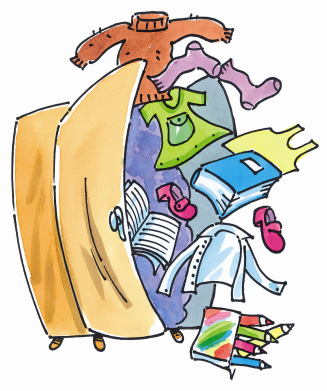 ALFA
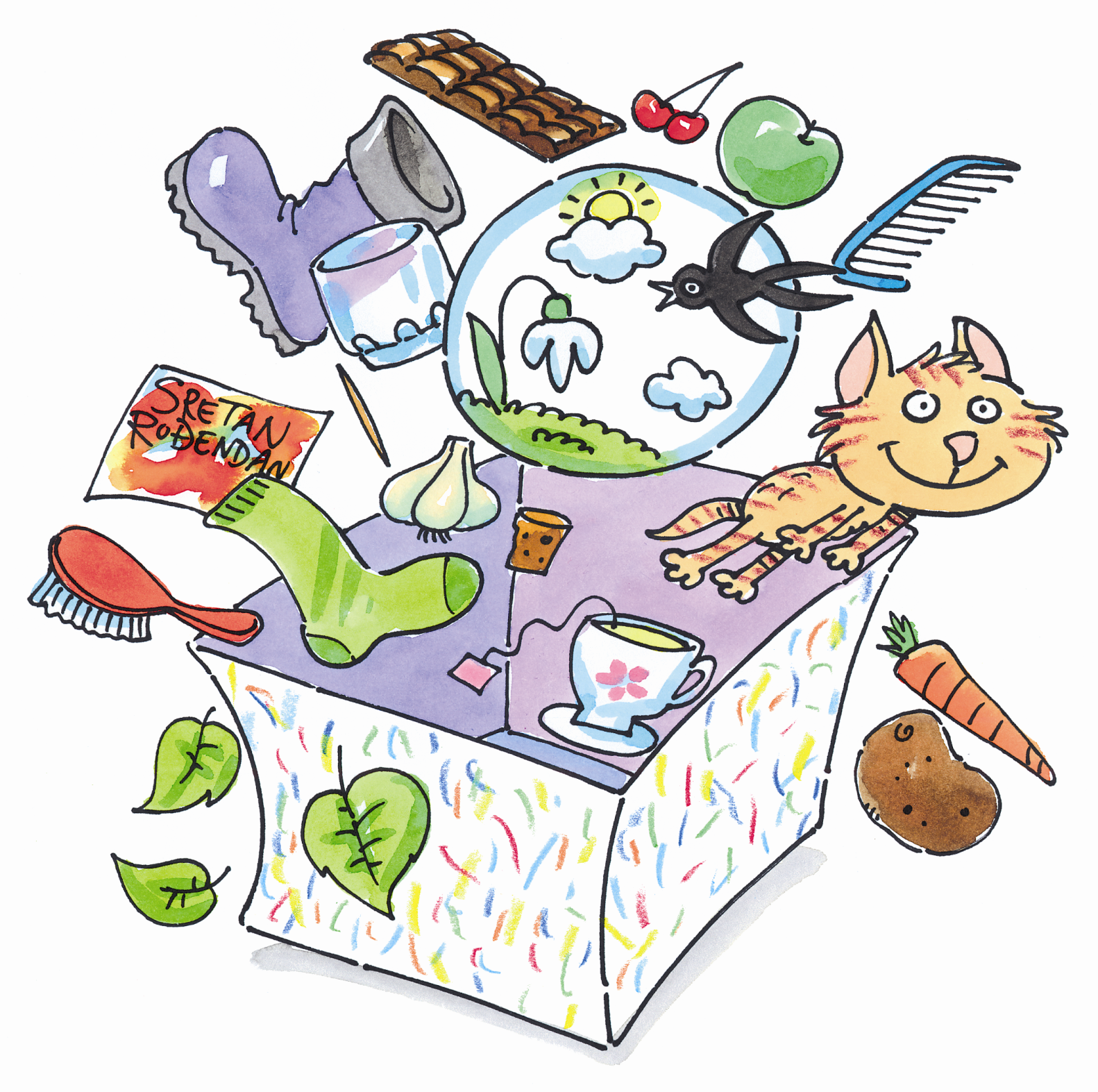 ALFA
G
F
H
E
D
C
A
B
ALFA
G
F
G
F
H
E
H
E
C
D
C
D
B
A
A
B
ALFA
S koliko strana je omeđen kvadar?
S koliko bridova je 
omeđen kvadar?
Koliko vrhova ima kvadar?
Što kvadar i kocka 
imaju isto ili zajedničko?
Što kvadar i kocka imaju različito?
ALFA
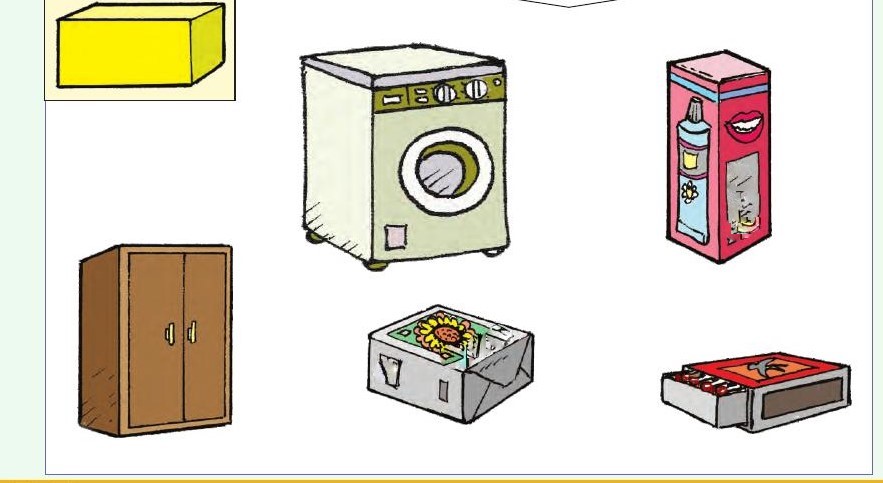 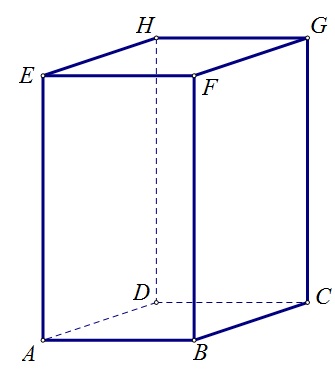 KVADAR
Sve plohe kvadra su pravokutnici, a nasuprotne plohe su jednake, ima osam vrhova i dvanaest bridova.
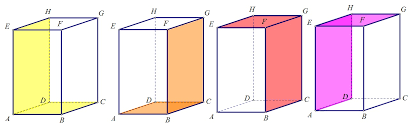 Domaći uradak
Riješiti u udžbeniku zadane zadatke na strani od 165. – 170.
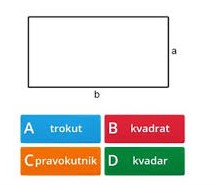